Schaltkreis-Analysetechniken
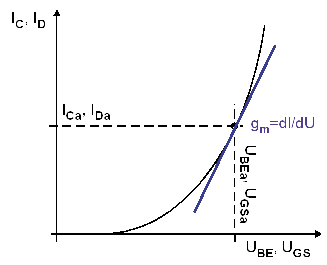 gm ist die Steigung der Kurve Iout(Usteuer) und ist – besonders
für den BJT – nur für kleine Auslenkungen um den Arbeitspunkt
näherungsweise konstant.
Ausgangsseitige Kleinsignalleitwerte gCE = 1/rCE und gDS = 1/rDS:
FET:  ID = IDsat (1+𝜆∙UDS)     

                 IDsat = ß (UGS - UTh)2  für  UDS > UDS,sat 

                                 UGS - UTh = UDS,sat

          gDS = dID /dUDS = IDa / (1/𝜆 + UDSa) ≈ 𝜆∙IDa       
          
          rDS = 1/gDS
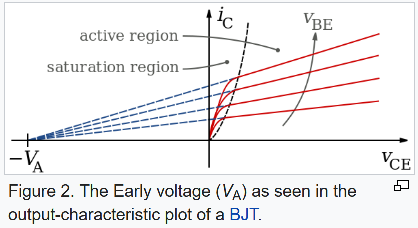 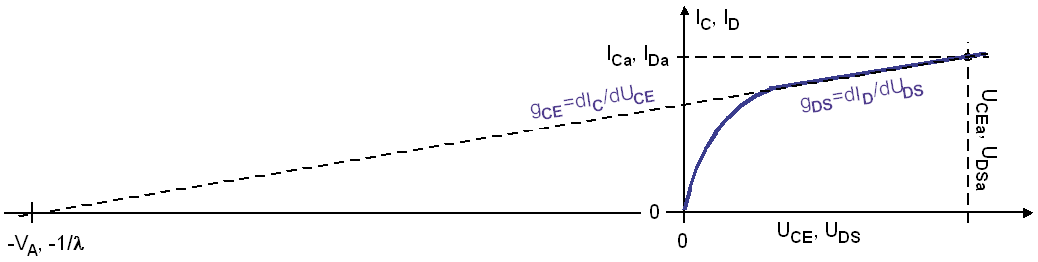 Foto: https://en.wikipedia.org/wiki/Early_effect
Einige Schaltkreisanalyse-Techniken
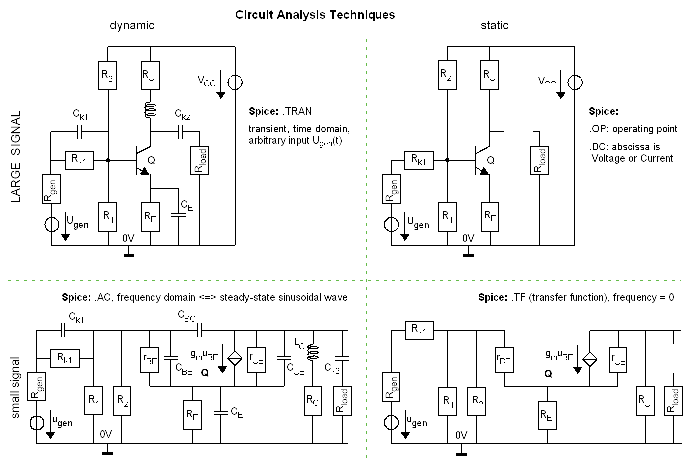 Es gibt weitere Analysearten
wie .noise oder .sens[itivity]
Siehe auch: Genk, Tinkl, HS München: https://w3-mediapool.hm.edu/mediapool/media/fk04/fk04_lokal/diefakultaet/pdfs_3/Kurzeinfuehrung_LTSPICE_WS2015.pdf
.TRAN: Transient, Zeitbereichssimulation
lat. trans-ire = hinüber-gehen
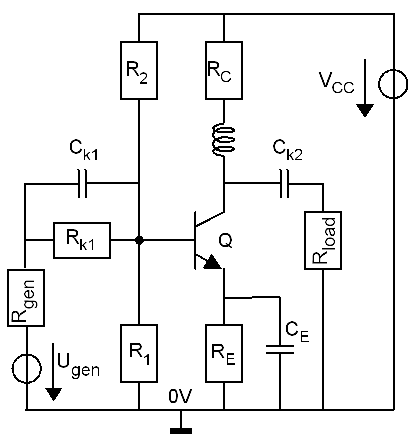 Als wird ein Arbeitspunkt berechnet.
Dann kann das Modell über der Zeitachse simuliert werden.

Davon ausgehend fährt der Simulator mit adaptiven Zeitschritt-
Weiten, nichtlinearen Modellen (z.B. Dioden, Transistoren) und
Berücksichtigung der Differentialgleichungen für Kapazitäten 
(IC=dUC/dt) und Induktivitäten (UL=dIL/dt) fortfahren auf der
Zeitachse zu simulieren.
.OP und .DC Analyse
Der Arbeitspunkt (engl. Operating Point) muss immer als erstes
Berechnet werden. 
Die Direktive .OP macht ihn für den Anwender sichtbar.
Die Direktive .DC berechnet eine DC-Kennline aus mehreren OP‘s.

Großsignal-Rechnung: Nichtlineare Bauelemente bleiben nichtlinear.
Kapazitäten werden zu Unterbrechungen
Induktivitäten werden zu Kurzschlüssen.

Wenn es für den Simulator schwierig wird einen OP zu berechnen, 
Kann der Nutzer ihm helfen: 

.NodeSet V(node)=3V erzwingt die angegebene Spannung

.IC  V(node)=3V: "Initial Conditions" berechnet zuerst eine
  Lösung mit .NodeSet und gibt den Knoten dann frei, um eine 
  genaue Lösung zu berechnen. (Sinnvoll z.B. bei Flipflops).
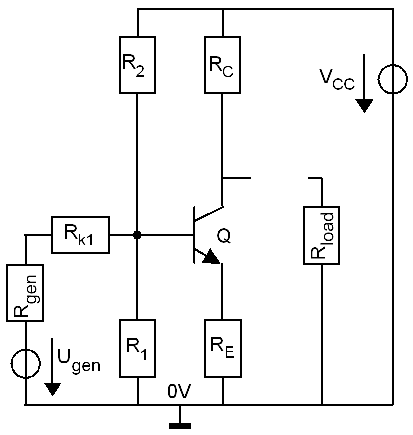 .TF Analyse:  DC-Transfer-Funktion
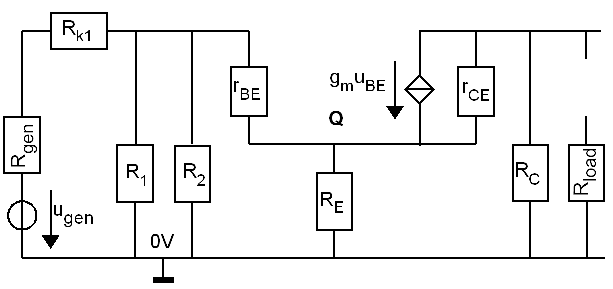 1. Berechnen des Arbeitspunktes, dabei werden die Kleinsignalgrößen zu Null gesetzt
2. Berechnen der DC-Kleinsignalmodelle im Arbeitspunkt.
3. Null-setzen aller Großsignalgrößen (z.B.  VCC => 0V = Kurzschluss,   Iq => 0A = Unterbrechung,   UBEa+uBE => uBE ),
4. Ersetzen nichtlinearer Bauelemente durch ihre Kleinsignalmodelle
.AC Analyse
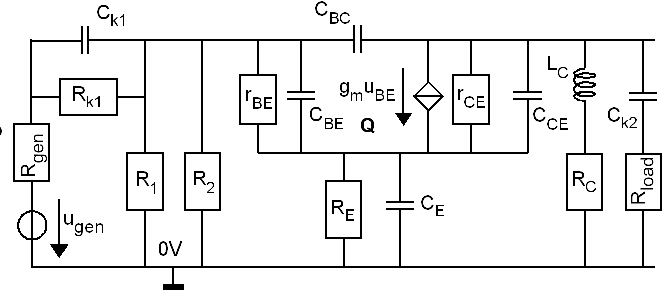 1. Berechnen der .TF-Analyse.
2. Kleinsignal–Kapazitäten und –Induktivitäten im Arbeitspunkt (z.B. pn-Junction-Kapazitäten)
3. Zufügen der Blindleister (Kapazitäten und Induktivitäten) zum .TF-Modell
4. Simulation der Übertragungsfunktion H(jω) im Frequenzbereich (i.e. über der Frequenzachse)
 
Anm.: a) Linearisierte Modelle bleiben linear, z.B. gm bei einer Amplitude von uBE=1V, auch wenn dies z.B. mit uT=26mV 
                 bei gm=(IBS/uT)∙exp(UBE/uT) unrealistisch große Rechenfehler (aufgrund der realen Nichtliearität) bewirkt,
            b) Es können Ausgangsspannungen von z.B. 100.000V gemessen werden bei Betriebsspannung von 0/3,3V.
            c) Es ist sinnvoll im AC-Statement der Eingangsgröße die Amplitude 1 zu wählen, weil man dann Verstärkungen
                direkt in dB ablesen kann. Ansonsten bekommt man Verstärkungen mit V(out)/V(in); "in", "out" Knotenlabels.